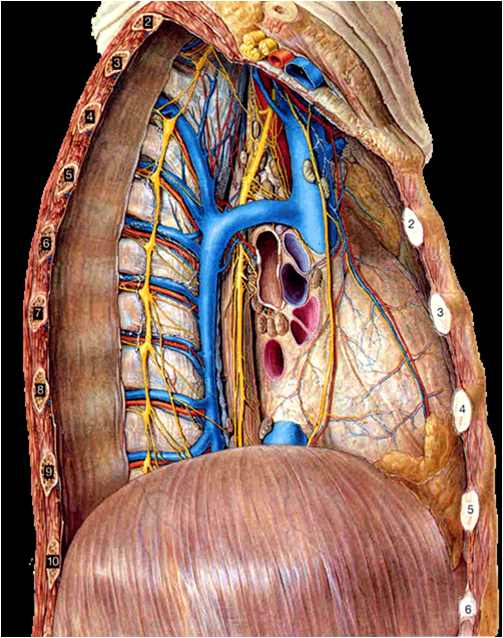 THE mediastinum
3
4
1
Identify:
Heart
Diaphragm
Thoracic vertebra
Sternum
2
Prof. Ahmed Fathalla Ibrahim
OBJECTIVES
At the end of the lecture, students should be able to:
Define the “Mediastinum”.
Differentiate between the divisions of the mediastinum.
List the boundaries and contents of each division.
Describe the relations between the important structures in each division.
THE MEDIASTINUM
It is a partition 
	between right & left pleural
	sacs & lungs. 
It includes all the structures which lie in the intermediate compartments of the thoracic cavity.
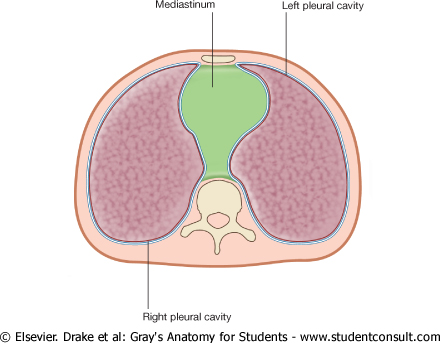 BOUNDARIES OF MEDIASTINUM
Superior: Thoracic outlet
Inferior: Diaphragm
Anterior: Sternum
Posterior: Thoracic vertebrae
Lateral: Lungs & pleurae
DIVISIONS OF THE MEDIASTINUM
It is divided by a horizontal plane
 extending from sternal angle to 
lower border of 4th thoracic vertebra into:

1. Superior mediastinum (S): above the plane
2. Inferior mediastinum: below the plane, 
	Inferior mediastinum is subdivided into:
Middle mediastinum (M): contains heart 
Anterior mediastinum (A): in front of heart
Posterior mediastinum (P): behind heart
S
A
M
P
BOUNDARIES OF SUPERIOR MEDIASTINUM
Superior: Thoracic outlet
Inferior: Horizontal plane
Anterior: Manubrium of sternum
Posterior: Upper 4 thoracic vertebrae
Lateral: lungs & pleurae
CONTENTS OF SUPERIOR MEDIASTINUM
Thoracic duct
Left vagus nerve
Trachea
Right vagus nerve
Left common carotid artery
Left subclavian artery
Brachiocephalic artery
Left brachiocephalic vein
Right phrenic nerve
Thymus
Right brachiocephalic vein
Left phrenic nerve
Arch of aorta
S
V
C
Esophagus
CONTENTS OF SUPERIOR MEDIASTINUM
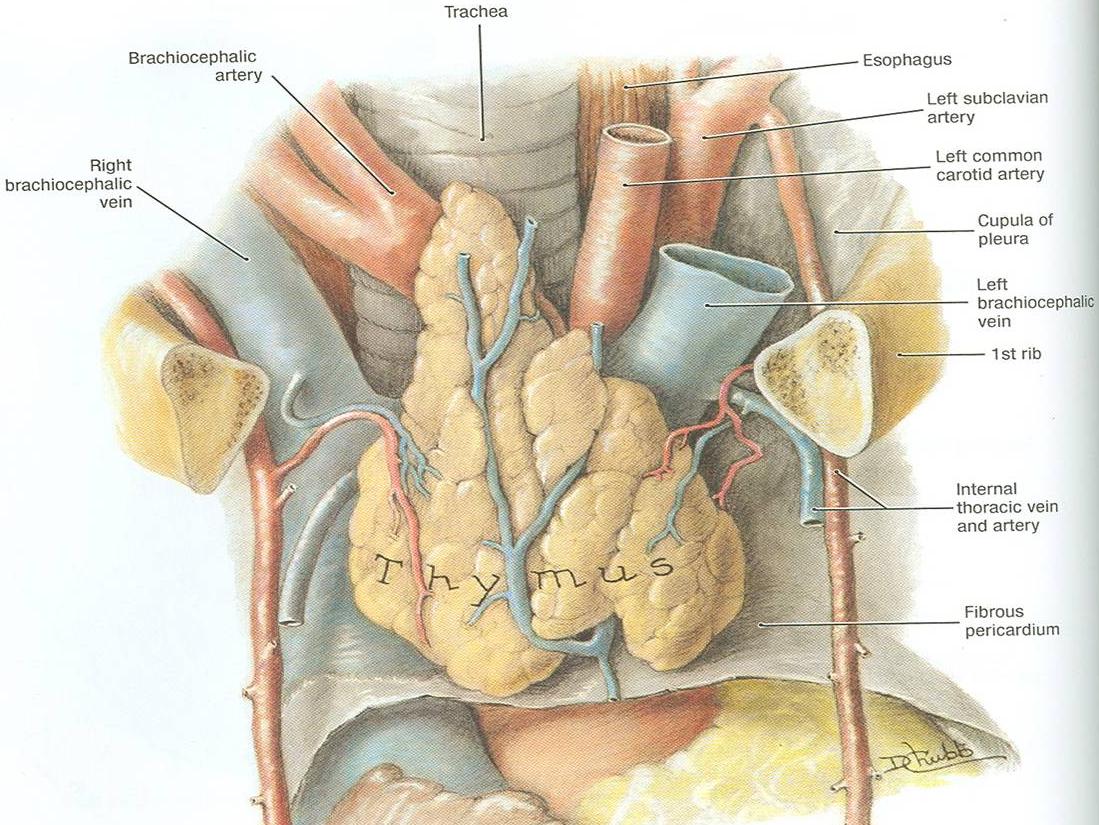 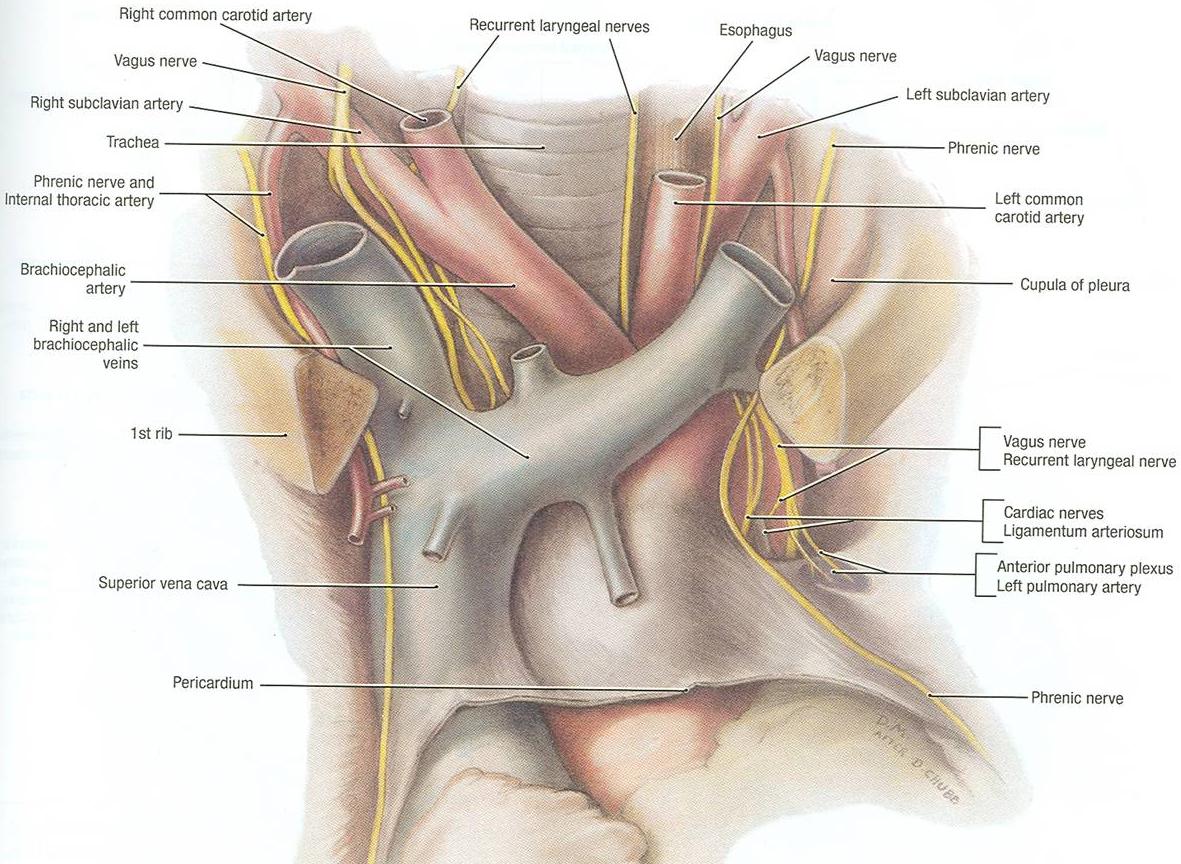 c
b
a
A
A
B
FROM SUPERFICIAL TO DEEP:
Thymus gland
Veins:
	-Right & left brachiocephalic
	-Superior vena cava
Arteries:
	-Arch of aorta (A) & its branches
	a-Brachiocephalic artery
	b-Left common carotid
	c-Left subclavian
Nerves: 
	- Right & left vagus
	-Right & left phrenic
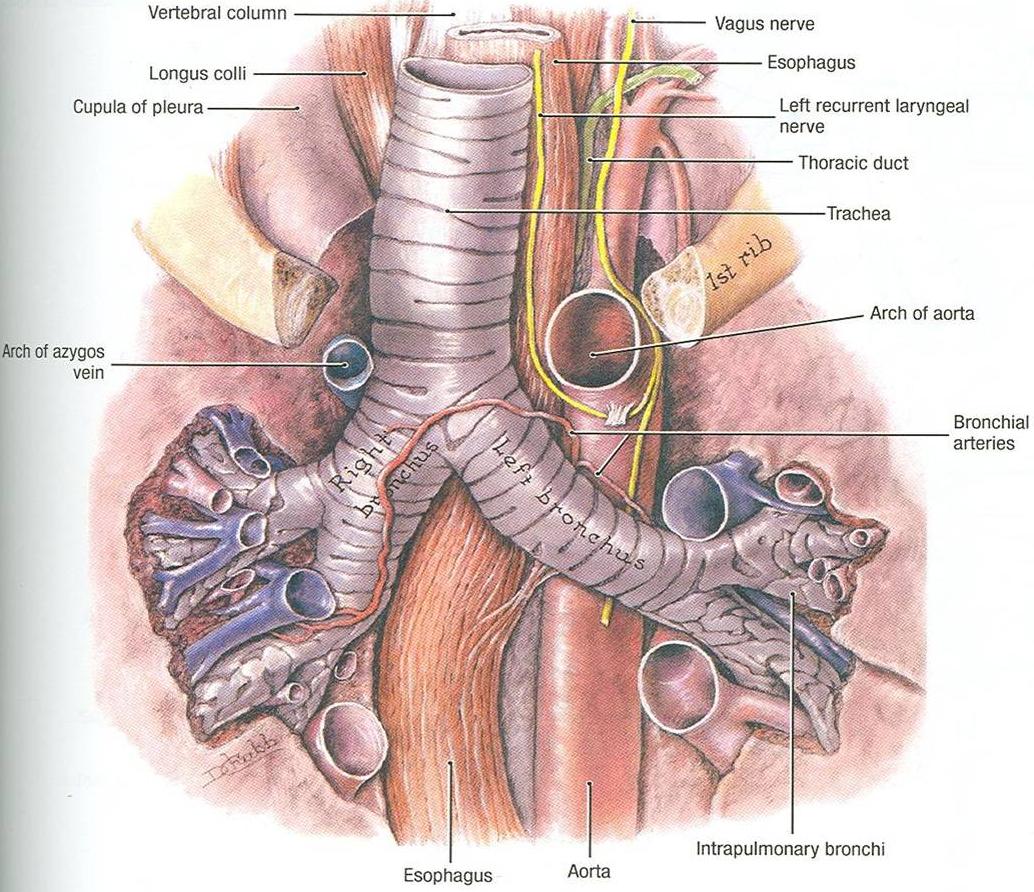 5. Trachea
6. Esophagus
7. Thoracic duct
8. Lymph nodes
C
CONTENTS OF SUPERIOR MEDIASTINUM
4 ARTERIES: arch of aorta, brachiocephalic, left common carotid, left subclavian
4 NERVES: right & left vagus, right & left phrenic
3 VEINS: right & left brachiocephalic, SVC
2 TUBES: trachea & esophagus
1 GLAND: thymus
1 DUCT: thoracic duct
 N.B.: Left vagus nerve gives its recurrent laryngeal
 nerve in the superior mediastinum.
BOUNDARIES OF POSTERIOR MEDIASTINUM
Superior: Horizontal plane
Inferior: Diaphragm
Anterior: Heart
Posterior: Thoracic vertebrae from T5 to T12
Lateral: Lungs & pleurae
CONTENTS OF POSTERIOR MEDIASTINUM
Esophagus
Vagus nerves: around esophagus
Thoracic duct: posterior to esophagus
Azygos vein: posterior & to the right of esophagus
Descending aorta: posterior & to the left of esophagus
Right & left sympathetic trunks
Lymph nodes
CONTENTS OF POSTERIOR MEDIASTINUM
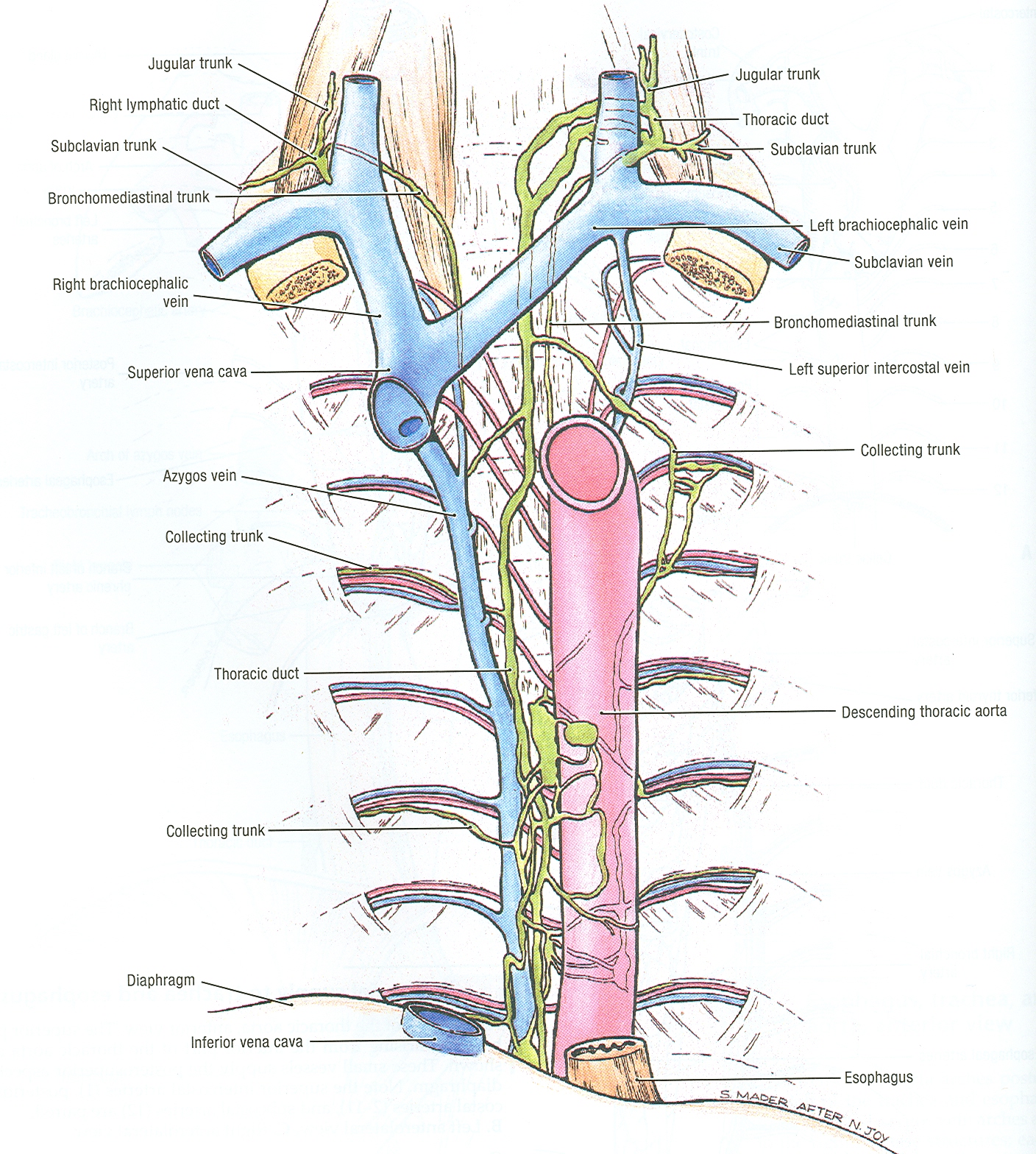 E
S
O
P
H
A
G
U
S
Right & left 
Vagus nerves
(esophageal plexus)
Left
Sympathetic 
Trunk
Right
Sympathetic
Trunk
MIDDLE MEDIASTINUM
SITE: 
Between anterior & posterior mediastinum
CONTENTS:
Heart & pericardium
Ascending Aorta
Pulmonary trunk
Superior & inferior vena cava
Right & left pulmonary veins
Right & left phrenic nerves
Lymph nodes
Left 
Pulmonary 
veins
Right
Pulmonary veins
Left
Phrenic
nerve
Right
Phrenic nerve
Heart
Diaphragm
Inferior 
vena cava
ANTERIOR MEDIASTINUM
BOUNDARIES:
Superior: Horizontal plane
Inferior: Diaphragm
Anterior: Body & xiphoid process of sternum
Posterior: Heart
Lateral: Lungs & pleurae
CONTENTS:
Thymus gland
Lymph nodes
LEVEL OF T4
Level of:
Sternal angle
Second costal cartilage
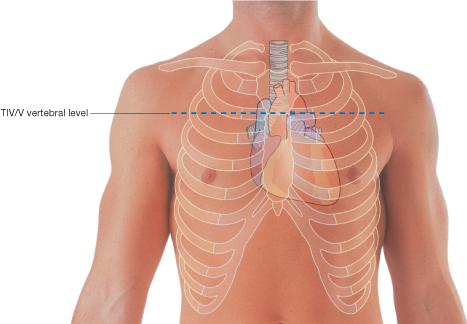 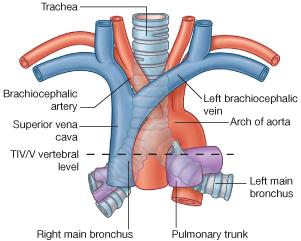 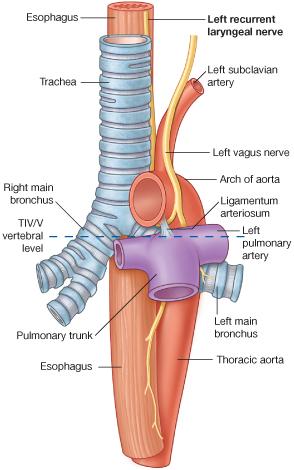 Level of:
Bifurcation of trachea
Bifurcation of pulmonary
    trunk
Beginning & termination of
    arch of aorta
VAGUS NERVE
It is the 10th cranial nerve.
The right vagus descends to the right side of trachea, forms the posterior esophageal plexus & continues in abdomen as posterior gastric nerve.
The left vagus descends between left common carotid & left subclavian arteries, forms the anterior esophageal plexus & continues in abdomen as anterior gastric nerve.
Left common carotid
Left subclavian
PHRENIC NERVE
ROOT VALUE:
C3,4,5
COURSE IN THORAX:
The right phrenic descends on the right side of SVC & heart.
The left phrenic descends on the left side of heart.
Both nerves terminate in the diaphragm
SUPPLY:
	1) Motor & sensory fibers to diaphragm
	2) Sensory fibers to pleurae & pericardium
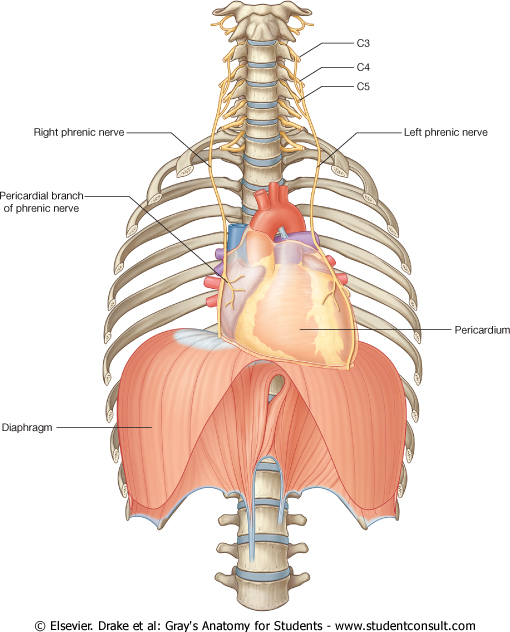 LYMPHATIC VESSELS IN THORAX
Lymph form right 
side of head & neck
Lymph from left 
side of head & neck
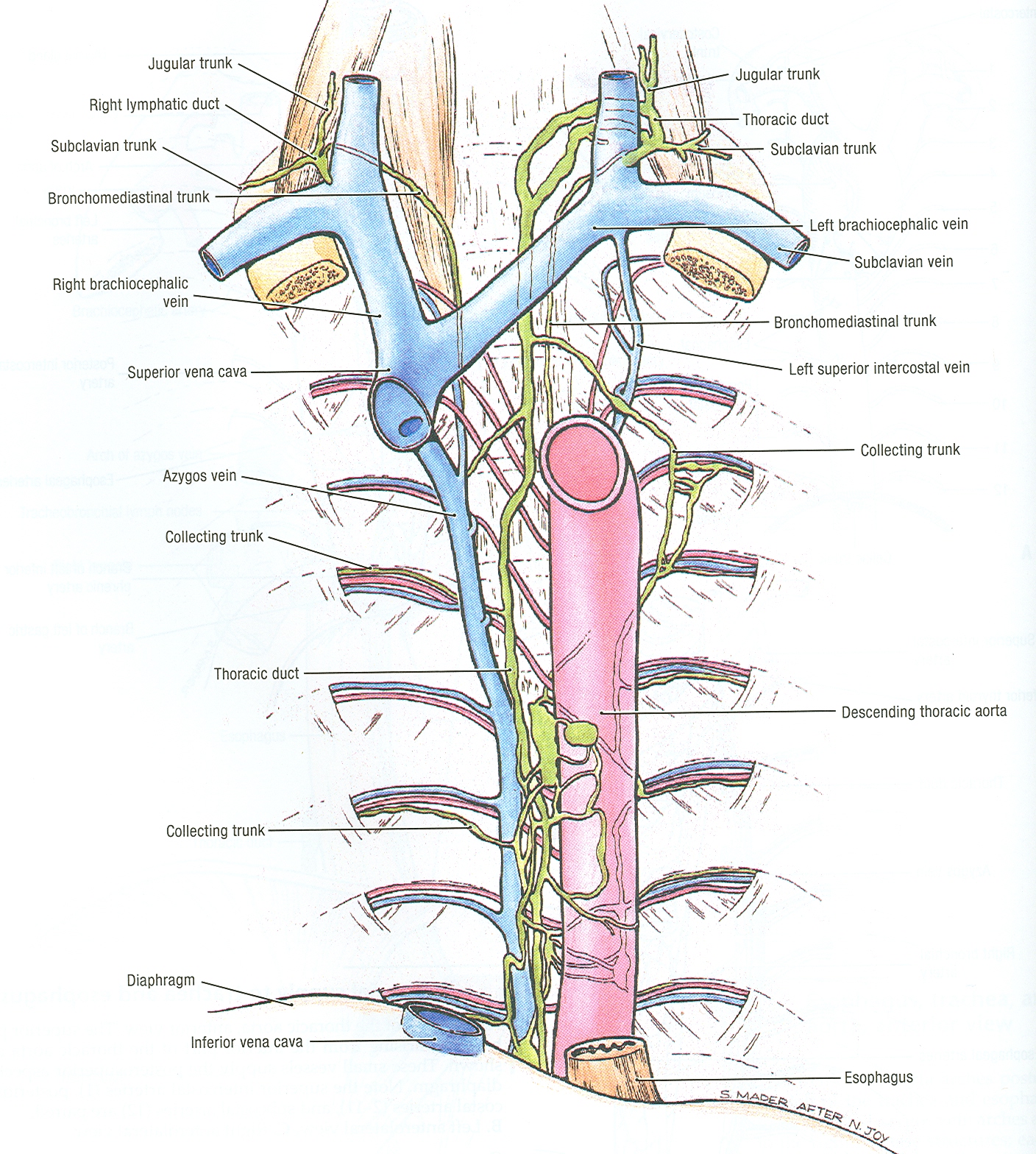 Lymph from
 right upper limb
Lymph from left 
upper limb
end
end
Lymph from right 
side of thorax
Lymph from left 
side of thorax
Superior
Mediastinum
E
S
O
P
H
A
G
U
S
Posterior
Mediastinum
Cysterna chyli
(contains lymph from lower half of body)
THORACIC DUCT
BEGINNING:
It is the continuation of cysterna chyli.
COURSE:
It passes through aortic opening of diaphragm.
It ascends in posterior mediastinum (posterior to esophagus).
It ascends in superior mediastinum (to the left of esophagus).
TRIBUTARIES: It receives:
Lymphatics from all body EXCEPT: right side of thorax, right upper limb & right side of head & neck.
END:
It ends in the left brachiocephalic vein.
AORTA
ASCENDING AORTA:
Beginning: at aortic orifice of left ventricle.
Course: in middle mediastinum
End: continues as arch of aorta (at level of T4)
ARCH OF AORTA:
Course: in superior mediastinum
End: continues as descending thoracic aorta (at level of T4)
DESCENDING AORTA:
Course: in posterior mediastinum
End: continues as abdominal aorta through diaphragm
Arch
Asc.
Ao.
Descending aorta
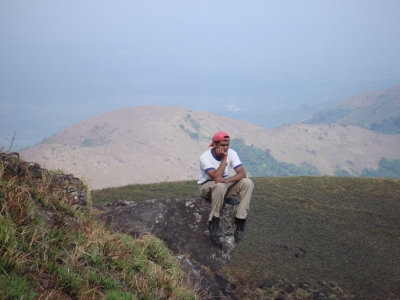 QUESTIONS
QUESTION 1
Which one of the following structures is present in the superior mediastinum?
Ascending aorta
Arch of aorta
Descending aorta
Pulmonary trunk
QUESTION 2
Which one of the following structures is present in both superior & middle mediastinum? 
Superior vena cava
Pulmonary trunk
Trachea
Descending aorta
QUESTION 3
Which one of the following structures lies on the left side of esophagus in the posterior mediastinum? 
Superior vena cava
Descending aorta
Azygos vein
Pulmonary trunk
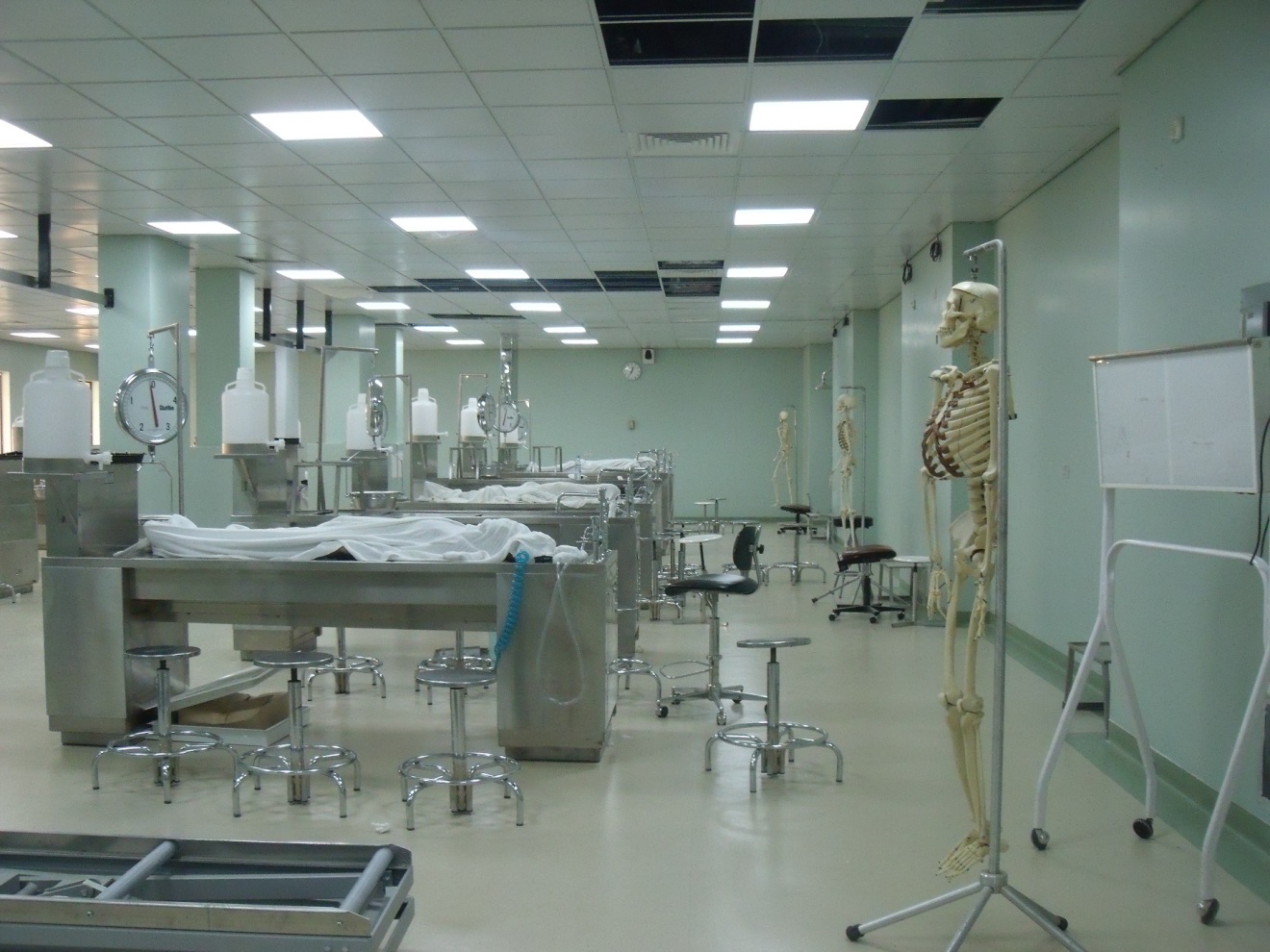 THANK YOU